Podmínky poskytování zdravotních služeb,
Zdravotní služba je zdravotní péče a nebo..
Zdravotní péče je
Specifické zdravotní služby
ŘEŠENO V SAMOSTATNÉ LEKCI
Aby to nebylo tak snadné
Rekodifikace
Péče o zdraví § 2637
Péče o zdraví zahrnuje úkon, prohlídku nebo radu a všechny další služby, které se týkají bezprostředně ošetřovaného a které jsou vedeny snahou zlepšit nebo zachovat jeho zdravotní stav. Péče o zdraví však není činnost spočívající jen v prodeji nebo jiném převodu léků.
Konflikt OZ a ZOZS ?
Zdravotní péče



Zdravotní služba
Zdravotní služba (ZOZS)



Péče o zdraví (NOZ)
Druhy a formy zdravotní péče
Podle časové naléhavosti jejího poskytnutí jsou
Formy zdravotní péče
Podmínky poskytování zdravotních služeb v ČR
Dva úhly pohledu na poskytování služeb
Práva a povinnosti
Poskytovatel
pouze zdravotní služby uvedené v oprávnění k poskytování zdravotních služeb.
Oprávnění k poskytování ZS
Vydává:
a) krajský úřad, v jehož správním obvodu je zdravotnické zařízení, 
b) Ministerstvo obrany nebo Ministerstvo spravedlnosti, Ministerstvo vnitra, jde-li o zdravotní služby poskytované ve zdravotnických zařízeních zřízených ministerstvy
Podmínky udělení oprávnění k poskytování ZS – Fyzická osoba
dosáhla věku 18 let,
je plně svéprávná,
je bezúhonná,
je držitelem povolení k pobytu ČR
je způsobilá k samostatnému výkonu zdravotnického povolání v oboru
je členem komory, jestliže je to podmínkou
je oprávněna užívat zdravotnické zařízení, které splňuje požadavky na technické a věcné vybavení,
splněny požadavky na personální zabezpečení poskytovaných zdravotních služeb, 
orgán ochrany veřejného zdraví schválil provozní řád zdravotnického zařízení,
netrvá žádná z překážek pro udělení oprávnění
Podmínky udělení oprávnění k poskytování ZS – Právnická osoba
statutární orgán právnické osoby je bezúhoný,
 ustanovila odborného zástupce, který má způsobilost k výkonu zdrav. povolání v daném oboru
nutnost pracovněprávního vztahu, max. 2 zařízeí
je oprávněna užívat zdravotnické zařízení, které splňuje požadavky na technické a věcné vybavení,
splněny požadavky na personální zabezpečení poskytovaných zdravotních služeb, 
orgán ochrany veřejného zdraví schválil provozní řád zdravotnického zařízení,
netrvá žádná z překážek pro udělení oprávnění
Povinnosti poskytovatele dle ZOZS
poskytovat zdravotní služby na náležité odborné úrovni, 
vytvořit podmínky k uplatňování práv a povinností pacientů
vytvořit podmínky k uplatňování práv a povinností zdravotnických pracovníků
Poskytovatel je dále povinen
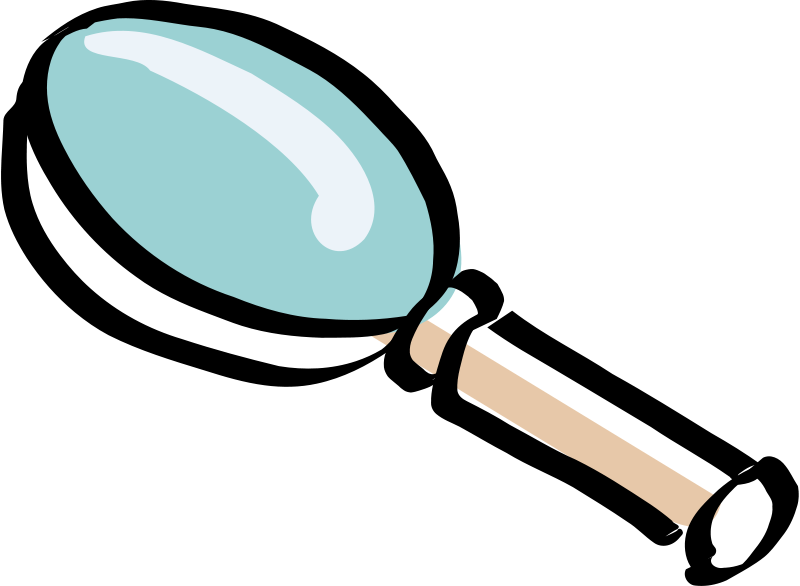 informovat pacienta o ceně poskytovaných zdravotních služeb nehrazených nebo částečně hrazených z veřejného zdravotního pojištění, a to před jejich poskytnutím, a vystavit účet za uhrazené zdravotní služby, nestanoví-li jiný právní předpis jinak,
b) zpracovat seznam cen poskytovaných zdravotních služeb nehrazených a částečně hrazených z veřejného zdravotního pojištění a umístit ho tak, aby byl seznam přístupný pacientům; to neplatí pro poskytovatele lékárenské péče,
c) vymezit provozní a ordinační dobu a údaj o ní umístit tak, aby tato informace byla přístupná pacientům,
d) opatřit zdravotnické zařízení viditelným označením, které musí obsahovat obchodní firmu, název nebo jméno, popřípadě jména a příjmení poskytovatele, a identifikační číslo, bylo-li přiděleno,
e) v době nepřítomnosti nebo dočasného přerušení poskytování zdravotních služeb zpřístupnit pacientům informaci o poskytnutí neodkladné péče jiným poskytovatelem v rámci jeho ordinační doby,
f) předat zprávu o poskytnutých zdravotních službách registrujícímu poskytovateli v oboru všeobecné praktické lékařství nebo v oboru praktické lékařství pro děti a dorost, je-li mu tento poskytovatel znám, a na vyžádání též poskytovateli zdravotnické záchranné služby nebo pacientovi; registrující poskytovatel v oboru zubní lékařství nebo v oboru gynekologie a porodnictví má povinnost předat zprávu jen v případě, kdy poskytnutí zdravotních služeb indikoval registrující poskytovatel v oboru všeobecné praktické lékařství nebo v oboru praktické lékařství pro děti a dorost,
g) předat jiným poskytovatelům zdravotních služeb nebo poskytovatelům sociálních služeb potřebné informace o zdravotním stavu pacienta nezbytné k zajištění návaznosti dalších zdravotních a sociálních služeb poskytovaných pacientovi,
h) zpracovat seznam zdravotních služeb, k jejichž poskytnutí je vyžadován písemný souhlas; to neplatí pro poskytovatele zdravotnické záchranné služby, zdravotnické dopravní služby, přepravy pacientů neodkladné péče a lékárenské péče,
i) informovat pacienta o tom, že se na poskytování zdravotních služeb mohou podílet osoby získávající způsobilost k výkonu povolání zdravotnického pracovníka nebo jiného odborného pracovníka, a to včetně nahlížení do zdravotnické dokumentace, a že pacient může přítomnost těchto osob při poskytování zdravotních služeb a nahlížení do zdravotnické dokumentace zakázat,
j) přijmout pacienta k
1. izolaci, karanténě, léčení nebo lékařskému dohledu stanovenému podle zákona o ochraně veřejného zdraví, pokud je oprávněn požadované zdravotní služby zajišťovat,
2. ochrannému léčení nařízenému soudem, jde-li o poskytovatele zajišťujícího tuto službu podle zákona o specifických zdravotních službách,
k) poskytnout zdravotní služby indikované lékařem Vězeňské služby osobě obviněné nebo odsouzené nebo umístěné v ústavu pro výkon zabezpečovací detence v termínu předem dohodnutém s Vězeňskou službou; to neplatí v případě poskytnutí neodkladné péče,
l) podílet se na žádost kraje, jehož krajský úřad mu udělil oprávnění, na zajištění lékařské pohotovostní služby, lékárenské pohotovostní služby a pohotovostní služby zubních lékařů; to neplatí, jde-li o Vězeňskou službu,
m) předávat údaje do Národního zdravotnického informačního systému,
n) uzavřít pojistnou smlouvu o pojištění své odpovědnosti za škodu způsobenou v souvislosti s poskytováním zdravotních služeb, a to v rozsahu, v jakém lze rozumně předpokládat, že by jej mohla taková odpovědnost postihnout; toto pojištění musí trvat po celou dobu poskytování zdravotních služeb; kopii pojistné smlouvy je poskytovatel povinen zaslat příslušnému správnímu orgánu nejpozději do 15 dnů ode dne zahájení poskytování zdravotních služeb,
o) poskytovat informace vnitrostátnímu kontaktnímu místu na jeho žádost podle zákona o veřejném zdravotním pojištění50).
A dále povinen
(1) Poskytovatel je povinen zajistit
a) aby byl pacient seznámen se svými právy a povinnostmi při poskytování zdravotních služeb a vnitřním řádem; vnitřní řád nesmí zasahovat do práv pacienta nad míru, která je nezbytně nutná zejména pro řádný chod zdravotnického zařízení a respektování práv ostatních pacientů,
b) sestavení, koordinaci a realizaci individuálního léčebného postupu a komplexnost, návaznost a koordinovanost poskytovaných zdravotních služeb,
c) aby byl pacient informován o dalších zdravotních službách a dalších možných sociálních službách, které mohou zlepšit jeho zdravotní stav, zejména o možnostech sociální, pracovní a pedagogické rehabilitace,
d) aby jinému poskytovateli nebo jinému zdravotnickému pracovníkovi, od nichž si pacient vyžádal konzultační služby, byly zpřístupněny informace vedené o zdravotním stavu pacienta ve zdravotnické dokumentaci, které jsou pro poskytnutí konzultačních služeb nezbytně nutné,
e) na výzvu poskytovatele zdravotnické záchranné služby bezodkladně spolupráci při poskytování zdravotních služeb při mimořádných událostech, hromadných nehodách nebo otravách, průmyslových haváriích nebo přírodních katastrofách, včetně zajištění bezprostředně navazující lůžkové péče; to neplatí, jde-li o Vězeňskou službu,
f) na výzvu nebo na základě opatření nařízeného příslušným orgánem ochrany veřejného zdraví bezodkladně účast zdravotnických pracovníků při poskytování zdravotních služeb při epidemiích nebo při nebezpečí jejich vzniku; to neplatí, jde-li o Vězeňskou službu,
g) aby zdravotní služby byly osobám ve výkonu vazby, trestu odnětí svobody nebo zabezpečovací detence poskytovány za přítomnosti příslušníka Vězeňské služby, a to pouze na dohled, mimo jeho doslech, s výjimkou případů ohrožení života, zdraví nebo bezpečnosti zdravotnického pracovníka nebo jiného odborného pracovníka nebo majetku, kdy je příslušník oprávněn být přítomen výkonu zdravotní služby též na doslech.
(2) Poskytovatel je dále povinen zajistit, aby osoby připravující se na výkon zdravotnického povolání prováděly při klinické a praktické výuce, praktickém vyučování a odborné praxi, která se uskutečňuje na jeho pracovištích, jen činnosti, včetně zdravotních výkonů, které jsou součástí výuky nebo praxe, a to pod přímým vedením zdravotnického pracovníka, který má způsobilost k samostatnému výkonu zdravotnického povolání a je v pracovněprávním nebo obdobném vztahu k tomuto poskytovateli. Uskutečňují-li se klinická a praktická výuka nebo praktické vyučování a odborná praxe za přítomnosti zdravotnického pracovníka, který není v pracovněprávním nebo obdobném vztahu k poskytovateli uvedenému ve větě první a který je
a) učitelem praktického vyučování a odborné praxe zdravotnických oborů vzdělávání27), nebo
b) akademickým pracovníkem, který je učitelem zdravotnického oboru28),
je poskytovatel povinen zajistit, aby tento zdravotnický pracovník neposkytoval na jeho pracovišti zdravotní služby a postupoval v součinnosti se zdravotnickým pracovníkem uvedeným ve větě první.
§ 47
(1) Poskytovatel jednodenní nebo lůžkové péče je povinen
a) zajistit hospitalizaci
1. nezletilých pacientů odděleně od dospělých pacientů, alespoň v samostatných pokojích, a to do dne, kdy dovrší 15 let věku,
2. žen odděleně od mužů v samostatných pokojích,
a to s výjimkou poskytování akutní lůžkové péče intenzivní,
b) umožnit pobyt zákonného zástupce nebo opatrovníka, nebo osoby jimi pověřené společně s hospitalizovaným nezletilým pacientem nebo pacientem s omezenou svéprávností, pokud to umožňuje vybavení zdravotnického zařízení nebo nebude narušeno poskytování zdravotních služeb anebo takový pobyt není na základě jiného právního předpisu vyloučen,
c) včas informovat zákonného zástupce pacienta o propuštění z jednodenní nebo lůžkové péče,
d
a dále povinen
) zpracovat traumatologický plán, v němž upraví soubor opatření, která se uplatňují při hromadných neštěstích, a nejméně jednou za 2 roky ho aktualizovat; jedno vyhotovení plánu předat příslušnému správnímu orgánu do 30 dnů ode dne jeho zpracování nebo aktualizace; při jeho zpracování vychází z místních podmínek a možností a z výsledků jeho projednání podle písmene e),
e) návrh traumatologického plánu podle písmene d) a návrh jeho aktualizace projednat s příslušným správním orgánem, jde-li o fakultní nemocnici, s ministerstvem; podrobnosti o obsahu traumatologického plánu a postup při jeho zpracování a projednání s příslušným správním orgánem nebo ministerstvem stanoví prováděcí právní předpis,
f) pacienta vybavit při propuštění léčivými přípravky a zdravotnickými prostředky na 3 dny nebo v odůvodněných případech i na další nezbytně nutnou dobu.
(2) Pokud není pacient vzhledem ke svému zdravotnímu stavu schopen obejít se bez pomoci další osoby, může být propuštěn z jednodenní nebo lůžkové péče až po předchozím včasném vyrozumění osoby, která tuto péči zajistí. Má-li být propuštěn pacient, u něhož není zajištěna další péče, poskytovatel o tom včas informuje obecní úřad obce s rozšířenou působností příslušný podle adresy místa trvalého pobytu pacienta, a má-li pacient trvalý pobyt na území hlavního města Prahy, informuje Magistrát hlavního města Prahy; obdobně postupuje u nezletilých pacientů se závažnou sociální problematikou v rodině.
(3) Poskytovatel je rovněž povinen v rámci zajištění kvality a bezpečí poskytovaných zdravotních služeb
a) odůvodnit ve zdravotnické dokumentaci případy, kdy se při poskytování zdravotních služeb odchýlí od uznávaného medicínského postupu,
b) zavést interní systém hodnocení kvality a bezpečí poskytovaných zdravotních služeb; minimální požadavky pro zavedení interního systému hodnocení uveřejní ministerstvo ve Věstníku Ministerstva zdravotnictví a na svých internetových stránkách,
c) dbát na takové používání antibiotik u konkrétního pacienta, aby došlo k omezování rizika vzestupu antibiotické rezistence.
(4) Poskytovatel lůžkové péče je povinen v rámci prevence a kontroly infekcí zpracovat program pro prevenci a kontrolu infekcí spojených se zdravotní péčí a zajistit jeho činnost. Zaměření tohoto programu musí odpovídat charakteru poskytované zdravotní péče a musí vycházet z průběhu hodnocení rizika vzniku infekcí spojených se zdravotní péčí v konkrétních podmínkách daného poskytovatele.
(5) Registrující poskytovatel nebo jiný poskytovatel, který pacienta přijal do péče, je povinen, vyžaduje-li to zdravotní stav pacienta, předat mu písemné doporučení k poskytnutí příslušné specializované ambulantní péče, jednodenní péče nebo lůžkové péče. Součástí doporučení je písemné odůvodnění a důležité informace týkající se zdravotního stavu pacienta, včetně výsledků provedených vyšetření a informace o dosud provedené léčbě.
§ 48
(1) Poskytovatel, kterého si pacient zvolil, může odmítnout přijetí pacienta do péče, pokud
a) by přijetím pacienta bylo překročeno únosné pracovní zatížení nebo jeho přijetí brání provozní důvody, personální zabezpečení nebo technické a věcné vybavení zdravotnického zařízení; překročením únosného pracovního zatížení se rozumí stav, kdy by zajištěním zdravotních služeb o tohoto pacienta došlo ke snížení úrovně kvality a bezpečnosti zdravotních služeb poskytovaných pacientům již přijatým,
b) by vzdálenost místa pobytu pacienta neumožňovala v případě poskytování zdravotních služeb v oboru všeobecné praktické lékařství a praktické lékařství pro děti a dorost výkon návštěvní služby, nebo
c) není pojištěncem zdravotní pojišťovny, se kterou má poskytovatel uzavřenu smlouvu podle zákona o veřejném zdravotním pojištění; toto právo se nevztahuje na pojištěnce z jiných států Evropské unie, Evropského hospodářského prostoru, Švýcarské konfederace, či ze států, se kterými má Česká republika uzavřenu smlouvu o sociálním zabezpečení, zahrnující ve věcném rozsahu nároky na zdravotní péči.
(2) Poskytovatel může ukončit péči o pacienta v případě, že
a) prokazatelně předá pacienta s jeho souhlasem do péče jiného poskytovatele,
b) pominou důvody pro poskytování zdravotních služeb; to neplatí, jde-li o registrujícího poskytovatele; ustanovení § 47 odst. 2 není dotčeno,
dále povinen …..
c) pacient vysloví nesouhlas s poskytováním veškerých zdravotních služeb,
d) pacient závažným způsobem omezuje práva ostatních pacientů, úmyslně a soustavně nedodržuje navržený individuální léčebný postup, pokud s poskytováním zdravotních služeb vyslovil souhlas, nebo se neřídí vnitřním řádem a jeho chování není způsobeno zdravotním stavem,
e) přestal poskytovat součinnost nezbytnou pro další poskytování zdravotních služeb; to neplatí, jestliže neposkytování součinnosti souvisí se zdravotním stavem pacienta;
ukončením péče nesmí dojít k bezprostřednímu ohrožení života nebo vážnému poškození zdraví pacienta.
(3) Poskytovatel nesmí odmítnout přijetí pacienta do péče podle odstavce 1 nebo ukončit péči o něj podle odstavce 2 písm. d) nebo e), jde-li o pacienta, kterému je třeba poskytnout neodkladnou péči, jde-li o porod nebo jde o zdravotní služby, které jsou nezbytné z hlediska ochrany veřejného zdraví nebo ochrany zdraví při práci, dále jde-li o krizové situace nebo výkon ochranného léčení nařízeného soudem, pokud jiný právní předpis nestanoví jinak.
(4) Poskytovatel dále nesmí odmítnout přijetí pacienta do péče podle odstavce 1, jde-li o pacienta
a) u kterého bylo poskytování zdravotní péče Vězeňskou službou přerušeno z důvodu ukončení nebo přerušení výkonu vazby, trestu odnětí svobody nebo umístění v ústavu pro výkon zabezpečovací detence, pokud se jedná o zajištění návaznosti při poskytování zdravotních služeb započaté v průběhu výkonu vazby nebo trestu odnětí svobody nebo umístění v ústavu pro výkon zabezpečovací detence; Vězeňská služba, v jejímž zdravotnickém zařízení byly pacientovi poskytovány zdravotní služby, jestliže ji není znám poskytovatel, který převezme pacienta do péče, vybaví tohoto pacienta informací podle § 45 odst. 2 písm. g),
b) ve výkonu vazby, výkonu trestu odnětí svobody nebo umístěného v ústavu pro výkon zabezpečovací detence, jde-li o zdravotní služby, které Vězeňská služba neposkytuje, a to po předchozí domluvě s Vězeňskou službou; to neplatí, jde-li o důvody poskytnutí zdravotních služeb podle odstavce 3.
(5) Důvody odmítnutí přijetí pacienta do péče podle odstavce 1 nebo ukončení péče podle odstavce 2 posuzuje poskytovatel. Poskytovatel o odmítnutí přijetí do péče podle odstavce 1 nebo o ukončení péče podle odstavce 2 písm. d) a e) nebo o odmítnutí poskytnutí zdravotních služeb podle § 50 odst. 2 vydá pacientovi písemnou zprávu, ve které je uveden důvod odmítnutí nebo ukončení.
Seznam povinností poskytovatele 
nikdy nekončí
Povinnosti č. 1
poskytovat zdravotní služby na náležité odborné úrovni, 
Co je to zdravotní služba ?
Co je to náležitá odborná úroveň ?
Zdravotní služba je … (opakování)
Zdravotní péče je (opakování)
Konflikt OZ a ZOZS ?
Zdravotní péče



Zdravotní služba
Zdravotní služba (ZOZS)



Péče o zdraví (NOZ)
Analogie povinnosti dle NOZ a ZOZS
NOZ
ZOZS
Poučení/vysvětlení
Péče řádného odborníka
Vést záznamy o péči o zdraví
svobodný a informovaný souhlas
Služby na odborné úrovni
Vést zdravotnickou dokumentaci
Závěr
Existuje souběh právních úprav používajících odlišnou terminologii
Povinnosti poskytovatele nelze vyčíst z jednoho, (ani ze dvou) zákonů 
Jedno porušení právní povinnosti může způsobit několik právních následků
Náležitá odborná úroveň je
….
Odborná úroveň poskytovatele - péče řádného odborníka
Odpovědnost za porušení
Práva a povinnosti …..
Práva a povinnosti …..
Práva a povinnosti zdravotnického pracovníka
Zdravotnický pracovník je …
Osoba vykonávající zdravotnické povolání
Povinnosti ZP dle ZOZS
(a) poskytovat zdravotní služby, ke kterým získal odbornou nebo specializovanou způsobilost, v rozsahu odpovídajícím jeho způsobilosti, zdravotnímu stavu pacienta, na náležité odborné úrovni a řídit se etickými principy,
b) poskytovat neprodleně odbornou první pomoc každému, jestliže by bez této pomoci byl ohrožen jeho život nebo vážně ohroženo zdraví a není-li pomoc včas dosažitelná obvyklým způsobem, a zajistit mu podle potřeby poskytnutí zdravotních služeb,
c) plnit další povinnosti stanovené tímto zákonem nebo jinými právními předpisy.
Práva a povinnosti dle zákoníku práce
Další výklad k ZP ve zvláštním modulu
Zdravotnická dokumentace a povinnost mlčenlivosti
Povinnost mlčenlivosti
Další výklad k zdravotnické dokumentaci ve zvláštní přednášce
Způsobilost k výkonu zdravotnického povolání
Jak získat odbornou způsobilost?
Základní právní předpisy
Zdravotnické povolání
souhrn činností při poskytování zdravotní péče podle tohoto zákona, zejména ošetřovatelské péče,
péče v porodní asistenci, 
preventivní péče, diagnostické péče, 
léčebné péče, léčebně rehabilitační péče, neodkladné péče, anesteziologicko-resuscitační péče, 
posudkové péče a dispenzární péče,
Způsobilost k výkonu ZP
Odborná způsobilost k výkonu povolání všeobecné sestry
dborná způsobilost k výkonu povolání všeobecné sestry se získává absolvováním
 a) nejméně tříletého akreditovaného zdravotnického bakalářského studijního oboru pro přípravu všeobecných sester,
 b) nejméně tříletého studia v oboru diplomovaná všeobecná sestra na vyšších zdravotnických školách,
 c) vysokoškolského studia ve studijních programech a studijních oborech psychologie - péče o nemocné, pedagogika - ošetřovatelství, pedagogika - péče o nemocné, péče o nemocné nebo učitelství odborných předmětů pro střední zdravotnické školy, pokud bylo studium prvního ročníku zahájeno nejpozději v akademickém roce 2003/2004,
 d) tříletého studia v oboru diplomovaná dětská sestra nebo diplomovaná sestra pro psychiatrii na vyšších zdravotnických školách, pokud bylo studium prvního ročníku zahájeno nejpozději ve školním roce 2003/2004,
 e) studijního oboru všeobecná sestra na střední zdravotnické škole, pokud bylo studium prvního ročníku zahájeno nejpozději ve školním roce 2003/2004,
 f) studijního oboru zdravotní sestra, dětská sestra, sestra pro psychiatrii, sestra pro intenzivní péči, ženská sestra nebo porodní asistentka na střední zdravotnické škole, pokud bylo studium prvního ročníku zahájeno nejpozději ve školním roce 1996/1997, nebo
 g) tříletého studia v oboru diplomovaná porodní asistentka na vyšších zdravotnických školách, pokud bylo studium prvního ročníku zahájeno nejpozději ve školním roce 2003/2004.
Odborná způsobilost k výkonu povolání porodní asistentky
(1) Odborná způsobilost k výkonu povolání porodní asistentky se získává absolvováním
 a) nejméně tříletého akreditovaného zdravotnického bakalářského studijního oboru pro přípravu porodních asistentek,
 b) tříletého studia v oboru diplomovaná porodní asistentka na vyšších zdravotnických školách, pokud bylo studium prvního ročníku zahájeno nejpozději ve školním roce 2003/2004,
 c) střední zdravotnické školy v oboru ženská sestra nebo porodní asistentka, pokud bylo studium prvního ročníku zahájeno nejpozději ve školním roce 1996/1997.

(2) Porodní asistentka, která získala odbornou způsobilost podle odstavce 1 písm. c), může vykonávat své povolání bez odborného dohledu až po 3 letech výkonu povolání porodní asistentky. Do té doby musí vykonávat své povolání pouze pod odborným dohledem.
Odborná způsobilost k výkonu povolání porodní asistentky
Za výkon povolání porodní asistentky se považuje poskytování zdravotní péče v porodní asistenci, to je zajištění nezbytného dohledu, poskytování péče a rady ženám během těhotenství, při porodu a šestinedělí, pokud probíhají fyziologicky, vedení fyziologického porodu a poskytování péče o novorozence; součástí této zdravotní péče je také ošetřovatelská péče o ženu na úseku gynekologie. 
Dále se porodní asistentka ve spolupráci s lékařem podílí na preventivní, léčebné, diagnostické, rehabilitační, neodkladné nebo dispenzární péči.
Odborná způsobilost k výkonu povolání zdravotního laboranta
a) akreditovaného zdravotnického bakalářského studijního oboru pro přípravu zdravotních laborantů,
b) nejméně tříletého studia v oboru diplomovaný zdravotní laborant na vyšších zdravotnických školách,
c) akreditovaného bakalářského studijního oboru přírodovědného zaměření nebo nejméně tříletého studia v oborech přírodovědného zaměření na vyšších odborných školách a akreditovaného kvalifikačního kurzu laboratorní metody,
d) akreditovaného bakalářského studijního oboru přírodovědného, elektrotechnického nebo matematicko-fyzikálního zaměření a akreditovaného kvalifikačního kurzu laboratorní metody v ochraně a podpoře veřejného zdraví nebo nejméně tříletého studia v oborech přírodovědného nebo elektrotechnického zaměření na vyšších odborných školách a akreditovaného kvalifikačního kurzu laboratorní metody v ochraně a podpoře veřejného zdraví, nebo
e) střední zdravotnické školy v oboru zdravotní laborant, pokud bylo studium prvního ročníku zahájeno nejpozději ve školním roce 2004/2005.
Odborná způsobilost k výkonu povolání zdravotního laboranta
2) Zdravotní laborant, který získal odbornou způsobilost podle odstavce 1 písm. e), může vykonávat své povolání bez odborného dohledu až po 3 letech výkonu povolání zdravotního laboranta. Do té doby musí vykonávat své povolání pouze pod odborným dohledem.
(3) Za výkon povolání zdravotního laboranta se považuje laboratorní činnost v rámci diagnostické péče a vyšetřování a měření složek životních a pracovních podmínek v rámci ochrany veřejného zdraví ve spolupráci s lékařem a odborným pracovníkem v laboratorních metodách.
Odborná způsobilost k výkonu povolání radiologického asistenta
(a) akreditovaného zdravotnického bakalářského studijního oboru pro přípravu radiologických asistentů,
b) tříletého studia v oboru diplomovaný radiologický asistent na vyšších zdravotnických školách, pokud bylo studium prvního ročníku zahájeno nejpozději ve školním roce 2004/2005, nebo
c) střední zdravotnické školy v oboru radiologický laborant, pokud bylo studium prvního ročníku zahájeno nejpozději ve školním roce 1996/1997.
Fyzioterapeut
(1) Odborná způsobilost k výkonu povolání fyzioterapeuta se získává absolvováním
a) akreditovaného zdravotnického magisterského studijního oboru pro přípravu fyzioterapeutů,
b) akreditovaného zdravotnického bakalářského studijního oboru pro přípravu fyzioterapeutů,
c) tříletého studia v oboru diplomovaný fyzioterapeut na vyšších zdravotnických školách, pokud bylo studium prvního ročníku zahájeno nejpozději ve školním roce 2003/2004, nebo
d) střední zdravotnické školy v oboru fyzioterapeut nebo v oboru rehabilitační pracovník, pokud bylo studium prvního ročníku zahájeno nejpozději ve školním roce 1996/1997.
Vzdělávací program
obor specializačního vzdělávání
akreditovaný kvalifikační kurz 
certifikovaný kurz
Specializovaná způsobilost - terminologie
Modul
Rezidenční místo
Vzdělávací program 
Atestační zkouška
Přeshraniční spolupráce
Možnost uznat celý program i jeho část v zahraničí
Zpravidla nutnost jazykové zkoušky
Vzdělávání vedle výkonu povolání
Kvalifikační dohoda
(1) Uzavře-li zaměstnavatel se zaměstnancem v souvislosti se zvyšováním kvalifikace kvalifikační dohodu, je její součástí zejména závazek zaměstnavatele umožnit zaměstnanci zvýšení kvalifikace a závazek zaměstnance setrvat u zaměstnavatele v zaměstnání po sjednanou dobu, nejdéle však po dobu 5 let, nebo uhradit zaměstnavateli náklady spojené se zvýšením kvalifikace, které zaměstnavatel na zvýšení kvalifikace zaměstnance vynaložil, a to i tehdy, když zaměstnanec skončí pracovní poměr před zvýšením kvalifikace. Závazek zaměstnance k setrvání v zaměstnání začíná od zvýšení kvalifikace.
Zvyšování kvalifikace
Nejsou-li dohodnuta nebo stanovena vyšší nebo další práva, přísluší zaměstnanci od zaměstnavatele při zvyšování kvalifikace pracovní volno s náhradou mzdy nebo platu ve výši průměrného výdělku
a) v nezbytně nutném rozsahu k účasti na vyučování, výuce nebo školení,
b) 2 pracovní dny na přípravu a vykonání každé zkoušky,
c) 5 pracovních dnů na přípravu a vykonání závěrečné zkoušky, maturitní zkoušky nebo absolutoria,
d) 10 pracovních dnů na vypracování a obhajobu absolventské práce, bakalářské práce, diplomové práce,,
e) 40 pracovních dnů na přípravu a vykonání státní závěrečné zkoušky, státní rigorózní zkoušky v oblasti lékařství, veterinárního lékařství a hygieny a státní doktorské zkoušky.